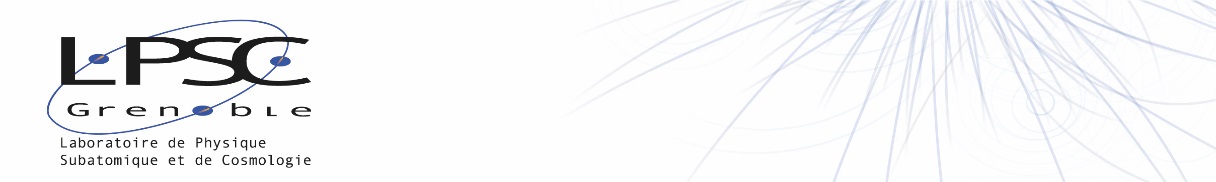 Vie et organisation 
 du laboratoire
Restitution des discussions
Rédacteurs : C. Deslorieux, F. Melot, J.F. Muraz, E. Vernay
Journées Prospectives LPSC - Restitution Vie et organisation du laboratoire      2 juin 2015
1
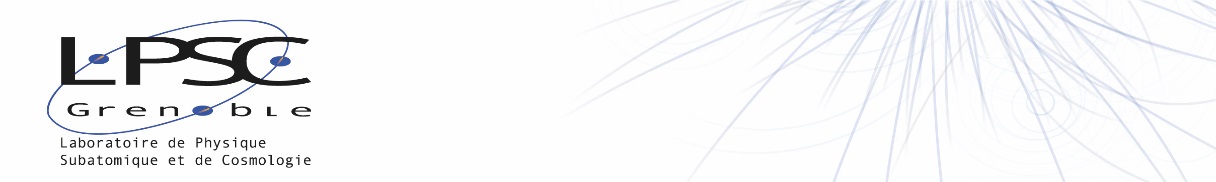 Les quatre sous-thèmes ont suscité un vif intérêt des participants.

Les résultats des sondages devront être exploités plus à fond.
Le travail effectué pour les prospectives n’est qu’un point de départ.Certaines améliorations demandées seront prises en compte à court terme.D’autres nécessitant plus de travail de réflexion pourront déboucher sur des actions à moyen terme.

Des décisions de la Direction du laboratoire sont attendues.

Toutes les présentations seront disponibles sur Indico.
Journées Prospectives LPSC - Restitution Vie et organisation du laboratoire      2 juin 2015
2
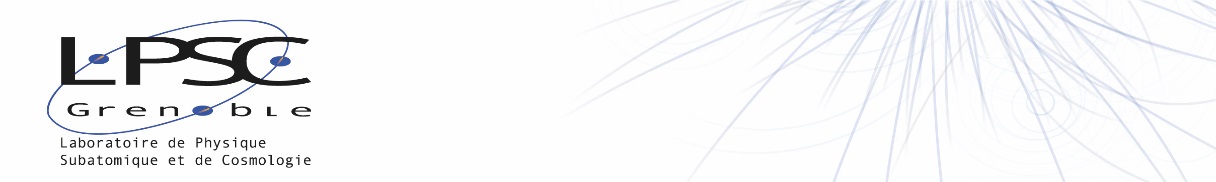 Diffusion de l’information scientifique

Des suggestions pour améliorer la diffusion et l’audience aux séminaires : 

Expliciter la définition du colloque et du séminaire
Diffuser l’annonce des séminaires dans le 38 de Physique (la diffusion sur la Une du labo n’est pas suffisante)

Une notification de la mise à jour de la page web des séminaires

Une régularité de jour pour les séminaires et les colloques ; idem pour les séminaires des doctorants, un ou deux jours fixes et hors vacances scolaires.
Cette régularité est nécessaire pour intégrer les séminaires dans le parcours de formation des M2

Coupler les séminaires au Café du Labo ?

Le contenu attendu de l’orateur est  1/3 accessible à tous, 1/3 contenu avancé et 1/3 de contenu expert. Insistance pour que la partie accessible soit respectée notamment à destination des IT.
    Les orateurs sont-ils informés de cette règle ?
Journées Prospectives LPSC - Restitution Vie et organisation du laboratoire      2 juin 2015
3
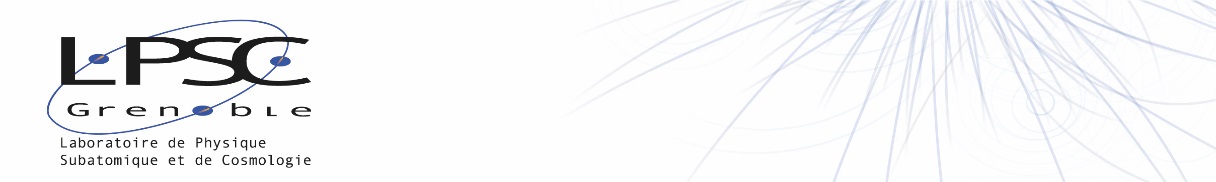 Autre suggestion 

Mettre en place :
des mini-séminaires par les nouveaux entrants afin qu’ils présentent leurs activités ; ceci implique une démarche pro-active des organisateurs des séminaires pour aller à la rencontre des nouveaux arrivants
le résumé du parcours des nouveaux entrants sur l’intranet
4
Journées Prospectives LPSC - Restitution Vie et organisation du laboratoire      2 juin 2015
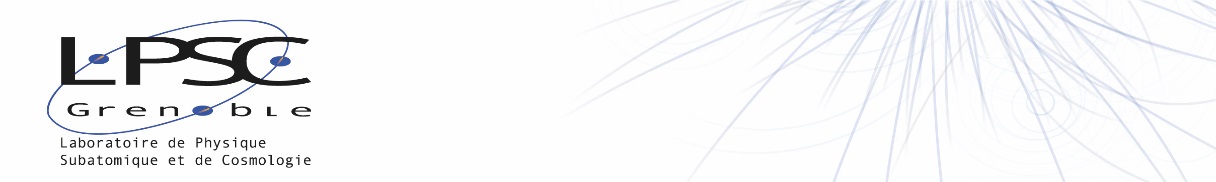 Diffusion de l’information non scientifique

Des suggestions pour améliorer la diffusion

Une lettre par mois pour diffuser les sujets les plus pertinents à l’image de la lettre de la D.R. Alpes

Diffuser l’information destinée à l’ensemble du personnel directement sans passer par l’intermédiaire des responsables de groupes et services (ceux-ci n’ayant pas de plus value dans la diffusion)

Calendrier des dates récurrentes sur l’intranet

Action mise en œuvre à court terme

Utilisation de TAG dans l’intitulé des mails (liste des Tag à définir)
Journées Prospectives LPSC - Restitution Vie et organisation du laboratoire      2 juin 2015
5
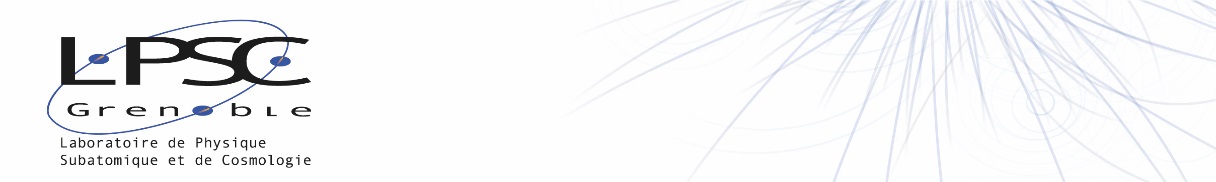 Circuit de l’achat 

La demande d’achat 
La règle de base de l’achat : nécessité d’établir une demande d’achat pour tous les achats (quelque soit le mode de paiement)
La nécessité d’établir une demande d’achat signée par le responsable de la ligne budgétaire est à étudier : GT à constituer
Les demandes d’achat adressées à Christian Barruel  : utiliser l’adresse générique et non pas via l’adresse de C. Barruel. Il y a derrière cette adresse un outil permettant d’effectuer un suivi		achats_electronique@lpsc.in2p3.fr
achats_generaux@lpsc.in2p3.fr
Le manque d’information entre l’acheteur et le responsable de ligne budgétaire est à améliorer

Paiement des frais d’inscription  à une conférence :
Privilégier le paiement via les cartes achat du laboratoire
En cas d’urgence, possibilité pour le missionnaire de payer avec sa carte bancaire personnelle
Le remboursement du missionnaire interviendra après la fin de la mission
Journées Prospectives LPSC - Restitution Vie et organisation du laboratoire      2 juin 2015
6
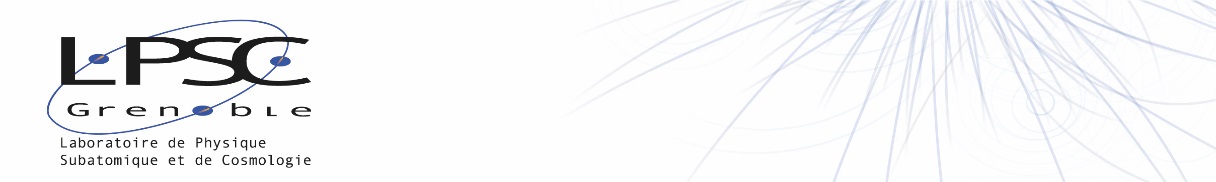 Achat en dehors des heures de présence des gestionnaires ?
 utiliser la carte achat

Achat via les cartes achat du laboratoire
Expliciter, rappeler qui est porteur de carte, l’usage exclusif ou non à destination du service du porteur de carte 
Rappeler  les règles d’utilisation des cartes achat CNRS
Nécessité d’établir une demande d’achat signée par le responsable de la ligne budgétaire est à étudier

Action mise en œuvre à court terme 

Accès direct à la consultation des lignes budgétaires sur Geslab pour les responsables de lignes
Journées Prospectives LPSC - Restitution Vie et organisation du laboratoire      2 juin 2015
7
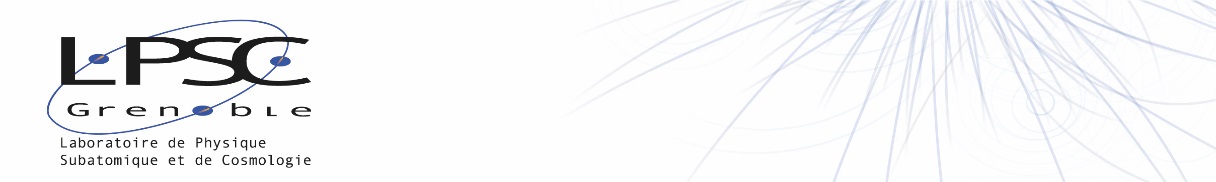 Débordement vie professionnelle/vie privée

Quid de solutions proposées ? Les prospectives sont une amorce, constitution d’un groupe de travail ? 

Chaque individu doit prendre conscience de l’ingérence vie pro/vie perso, se fixer des règles/ »hygiène » pour protéger sa vie privée. Protéger sa vie privée c’est aussi « préserver » une vie professionnelle de qualité
 
Les TIC ne sont pas la seule cause de débordement de la vie professionnelle dans la vie privée :
la pression est parfois mise sur les agents pour qu’ils partent en mission 
la pression est aussi une pression financière (inclure un WE pour avoir de meilleurs tarifs)
Ces missions longues à l’étranger impliquent un gros investissement en charge de travail et disponibilité sans véritable prise en compte
Journées Prospectives LPSC - Restitution Vie et organisation du laboratoire      2 juin 2015
8
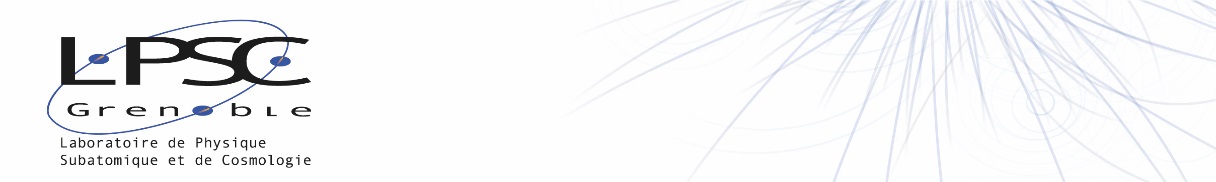 Une suggestion relative à la réception des mails durant les congés : la non-réception ne pourrait-elle pas devenir la norme ? Les gens souhaitant recevoir leurs mails durant leurs congés pourraient activer cette option s’ils le souhaitent.

    Il n’y a pas de solution technique actuellement disponible. 
    
    La décision de principe devra émaner de la Direction du laboratoire (après      consultation des personnels)
Journées Prospectives LPSC - Restitution Vie et organisation du laboratoire      2 juin 2015
9